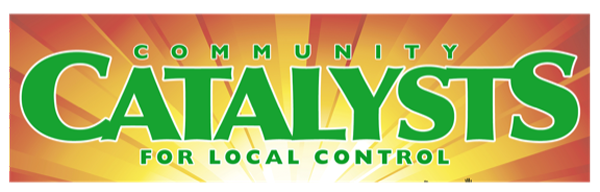 Team Leaders & Participant Orientation
IN-DISTRICT LOBBY DAYS (week of Oct. 16-20)

Thursday, Sept. 28th, 5-6:30 pm
The price of democracy is eternal vigilance and action.
© 2023 CatalystsCA | POB 1703, Mill Valley, CA 94942 | tel: 415-686-4375.  All Rights Reserved.
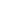 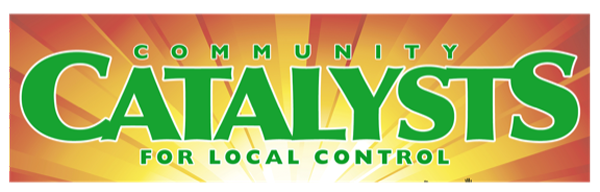 Hats OffIn-District Lobby Day Planning Team Leon Huntting, CoordinatorLinda HarmesonKathy IndermillSusan KirschALL the TEAM LEADERSALL the PARTICIPANTS
2
© 2023 CatalystsCA | POB 1703, Mill Valley, CA 94942 | tel: 415-686-4375.  All Rights Reserved.
[Speaker Notes: 19 Team Leaders – 
Intro:  Name, your County & Leg Rep, - What do you hope to accomplish as a Lobby Day Team leader?  OR What do you need to be successful?  (20-30 seconds per person)

KI:  Monitor attendance]
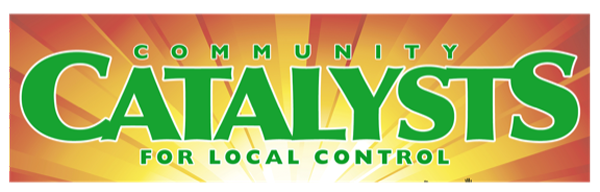 Team Leaders & Legislators
3
© 2023 CatalystsCA | POB 1703, Mill Valley, CA 94942 | tel: 415-686-4375.  All Rights Reserved.
[Speaker Notes: KI Attendance check (TLs & Particip on call #)]
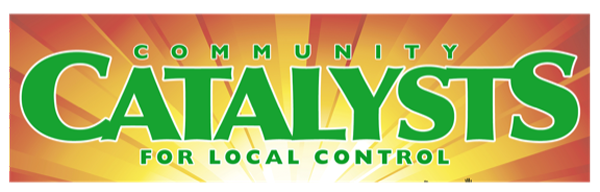 Team Leaders & Legislators
4
© 2023 CatalystsCA | POB 1703, Mill Valley, CA 94942 | tel: 415-686-4375.  All Rights Reserved.
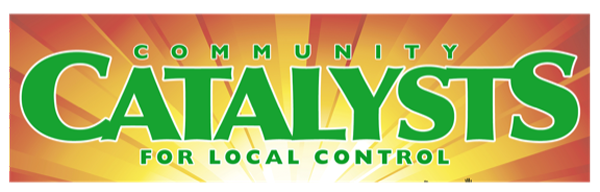 Agenda
5:00 	Welcome – Susan Kirsch
	Team Leaders & Participant Introductions (name, city, motivation)
	Benefits & Expectations of Participation
5:15	What Team Leaders & Participants Need to Know – Leon Huntting
	Overview of In-district Lobby Day Schedule
	In-District 30-minute Meeting Format
	Team Roles: facilitator, timekeeper, notetaker, photographer 	
	Media: Press releases--schedule and content
	Catalysts Culture Reminders (handout)	
6:00	Q&A and Wrap-Up
6:30	Adjourn
5
© 2023 CatalystsCA | POB 1703, Mill Valley, CA 94942 | tel: 415-686-4375.  All Rights Reserved.
[Speaker Notes: SK overview]
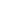 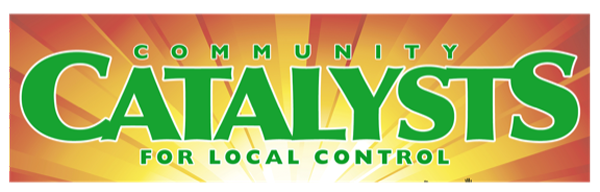 Benefits of In-District Lobby Day
In-District Lobby Day is an opportunity to. . .

Influence state housing policy by using your knowledge and skills to inspire colleagues to join your team.
Strengthen your relationship and influence with elected state legislators.
Increase the visibility and stature of you, your team, and Catalysts.
Make a difference!
Make your voice heard!
6
© 2023 CatalystsCA | POB 1703, Mill Valley, CA 94942 | tel: 415-686-4375.  All Rights Reserved.
[Speaker Notes: Pass the baton to Leon]
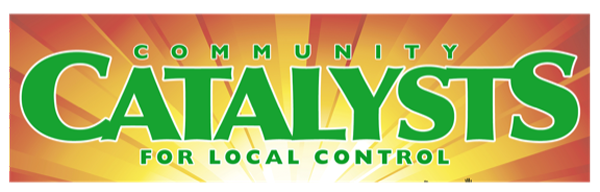 Lobby Day Campaign Schedule Overview
7
© 2023 CatalystsCA | POB 1703, Mill Valley, CA 94942 | tel: 415-686-4375.  All Rights Reserved.
[Speaker Notes: SK overview]
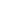 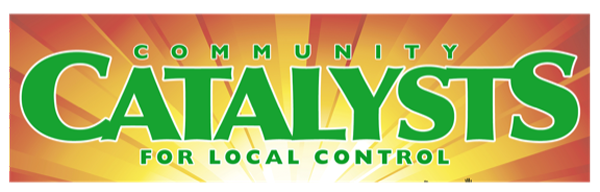 Overview of Lobby Day Meeting
8
© 2023 CatalystsCA | POB 1703, Mill Valley, CA 94942 | tel: 415-686-4375.  All Rights Reserved.
[Speaker Notes: KI:  Drop In-district Lobby Day Meeting Guidelines into Chat (pre-flight checklist)
SK:  beings then back & forth with Leon
Leon:  will talk about pre-meeting protocol]
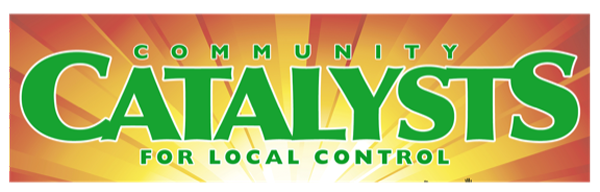 In-District Lobby Day Flyer
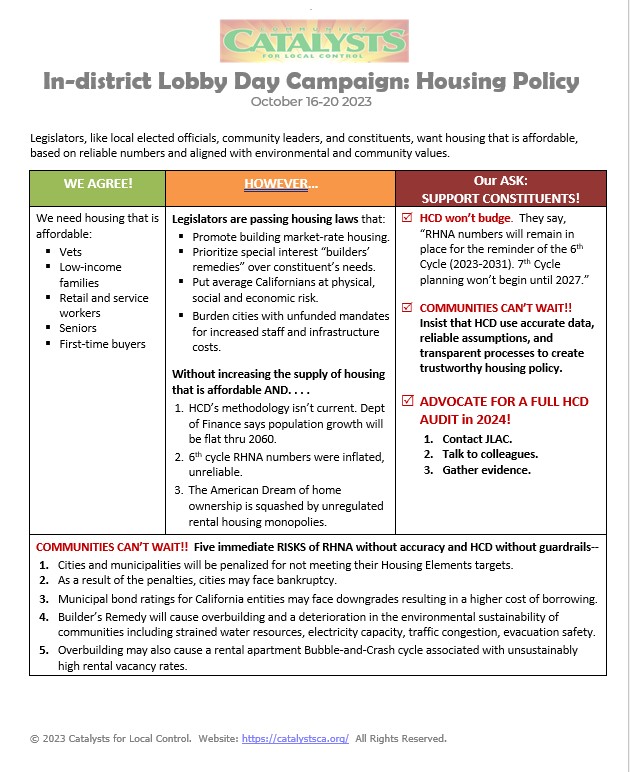 (Front)
9
© 2023 CatalystsCA | POB 1703, Mill Valley, CA 94942 | tel: 415-686-4375.  All Rights Reserved.
[Speaker Notes: KI:  drop flyer into Chat
Add notes:  philosophical foundation for the flyer
Susan:  Share screen for Lobby Day #1 flyer]
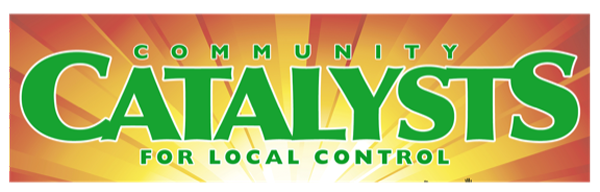 In-District Lobby Day Flyer
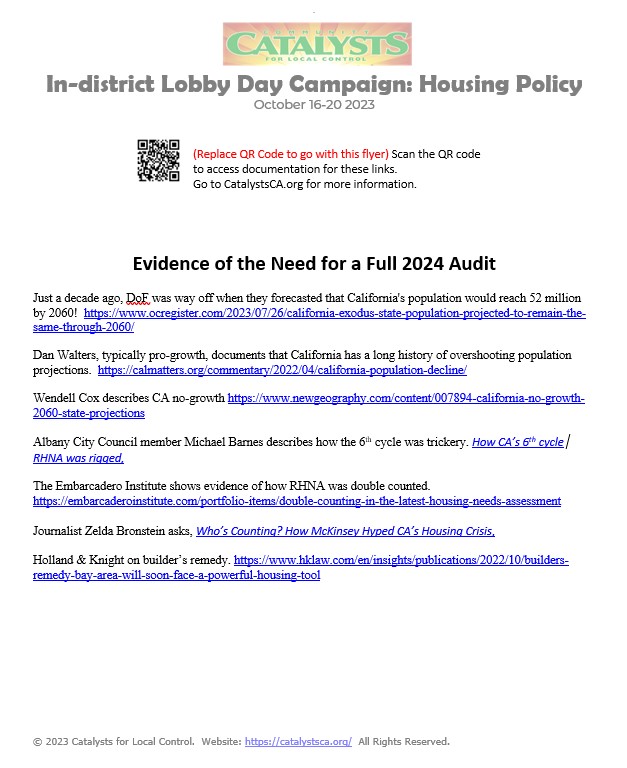 (Back)
10
© 2023 CatalystsCA | POB 1703, Mill Valley, CA 94942 | tel: 415-686-4375.  All Rights Reserved.
[Speaker Notes: Add notes:  philosophical foundation for the flyer
Susan:  Share screen for Lobby Day #1 flyer]
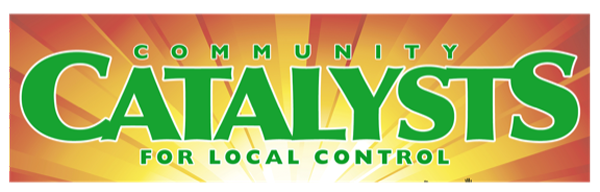 Catalysts Media Plan
Goal:  To get media coverage in 50% of the districts 

Media Plan:
Identify one or more media outlets (print, radio, TV or blog news).
Tailor the Catalysts Press Release for each jurisdiction. (See template)
PR Schedule & Procedure: Email PR, make a follow-up call, leave message, resend
Oct 2 PR #1
Oct 9 PR #2 (use quote from TL)
Oct 23 PR #3 (use photo to include with PR)
Write an Opinion Piece to submit to your local paper. (optional)
Monitor media and send coverage to Catalysts (Linda Harmeson, yr1966@comcast.net).
11
© 2023 CatalystsCA | POB 1703, Mill Valley, CA 94942 | tel: 415-686-4375.  All Rights Reserved.
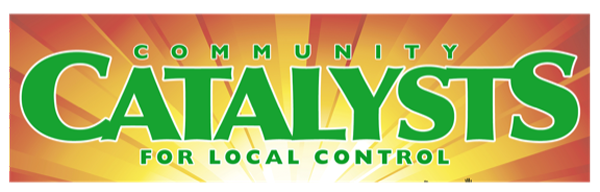 Catalysts Culture Building Blocks
Useful in Building Relationships
Collaboration
Timeliness
Respect
Useful in Reducing Defensiveness
Acknowledge-ment
Curiosity
Feedback
Gratitude
(See Catalysts Culture Reminders in Chat)
12
© 2023 CatalystsCA | POB 1703, Mill Valley, CA 94942 | tel: 415-686-4375.  All Rights Reserved.
[Speaker Notes: KI:  Drop Catalysts Culture Reminders into Chat]
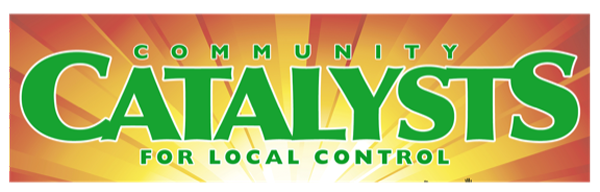 Q&A, Discussion, & Next Steps
Upcoming Dates:
Oct 5 – Optional orientation
Week of Oct 16-30 – Meetings
Oct 26 – Evaluation/debrief
2.	Teamwork; play to strengths
13
© 2023 CatalystsCA | POB 1703, Mill Valley, CA 94942 | tel: 415-686-4375.  All Rights Reserved.
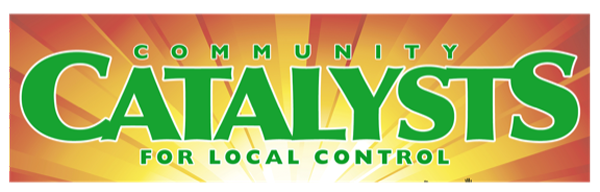 Scheduling Process for Legislator Meetings
Sequence:
Scheduler: Find the name and email address of your Assemblymember or Senator’s scheduler. Dropped into chat.  Call Leon (415-377-9612)
Email a meeting request.  (sample on next slide)
If you don’t get a response in a week, follow-up with another request. Consider calling the office to get the phone number of the scheduler.
DUE DATE:  Email or phone status reports to Leon (leon@loanhuntting.com)
14
© 2023 CatalystsCA | POB 1703, Mill Valley, CA 94942 | tel: 415-686-4375.  All Rights Reserved.
[Speaker Notes: Leon:  note who still needs help with scheduling]
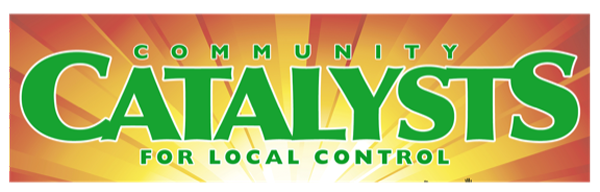 How to Build Your Team
Team Size:  Minimum: 5    Maximum: Standing-room only!
Team Characteristics: Mix of gender, ethnicity, age, political affiliations, cities
Sources to Recruit Team Members:
City Councils and Boards of Supervisors, friends & neighbors
Neighborhood Association/ Homeowner Association/ Ad hoc active groups
Local Dem, GOP, Young Dems/GOP, Common Sense or other parties
Rotary, Business Clubs, etc.
Strategies:  Call or email with an intro to Lobby Day and your TL role 
Follow-up w/ a TY email w/schedule, time, benefits, etc. (Catalysts template)
”Join me!” to make a difference!  
Use the online registration form at CatalystsCA.org—Let’s do it now!
15
© 2023 CatalystsCA | POB 1703, Mill Valley, CA 94942 | tel: 415-686-4375.  All Rights Reserved.
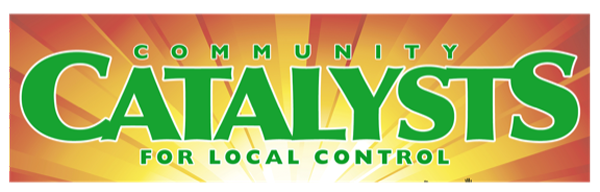 Wrap-up
We’re all in this together….
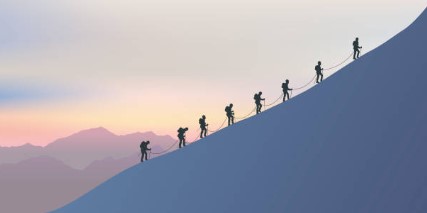 “It’s not the mountain we conquer, but ourselves.”  Sir Edmund Hillary
16
© 2023 CatalystsCA | POB 1703, Mill Valley, CA 94942 | tel: 415-686-4375.  All Rights Reserved.
[Speaker Notes: Leon:  Closing remarks]